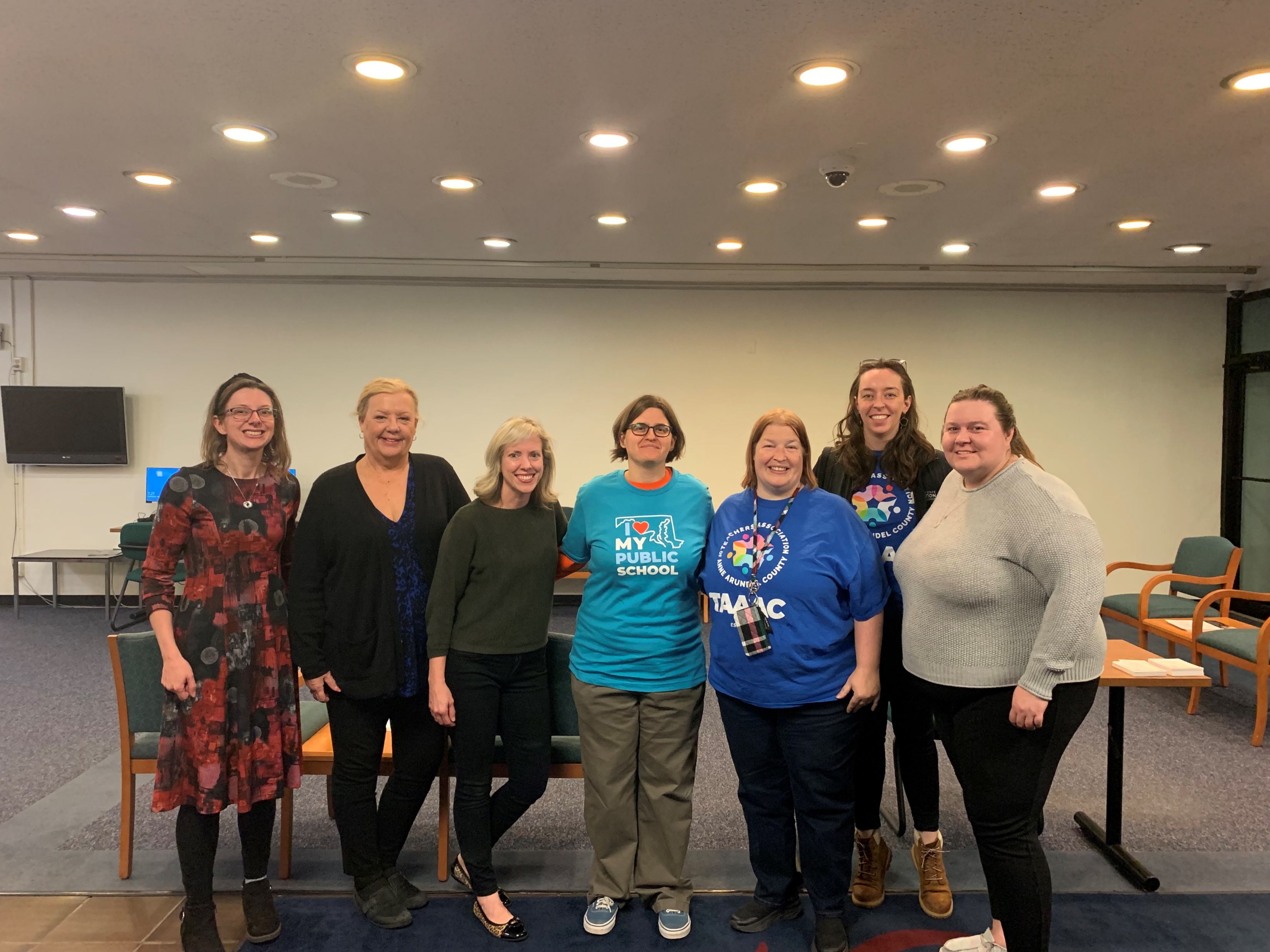 March 2023
TAAAC 10-Minute Meeting
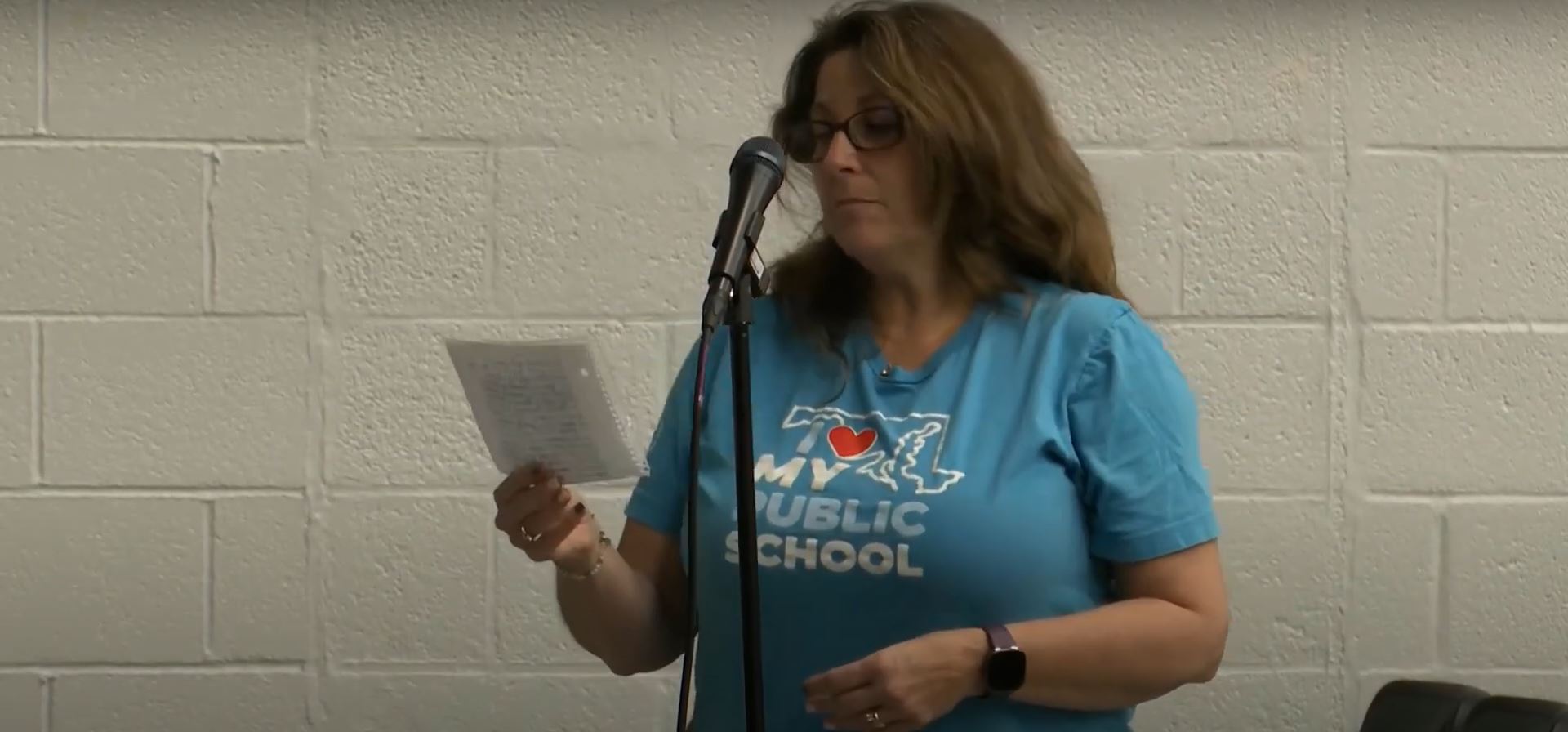 Agenda
Anne Arundel County Budget
Lobbying + Blueprint Updates 
Committee updates
Bargaining
FEE Scholarships
TAAAC Budget
Union elections
Know your Rights
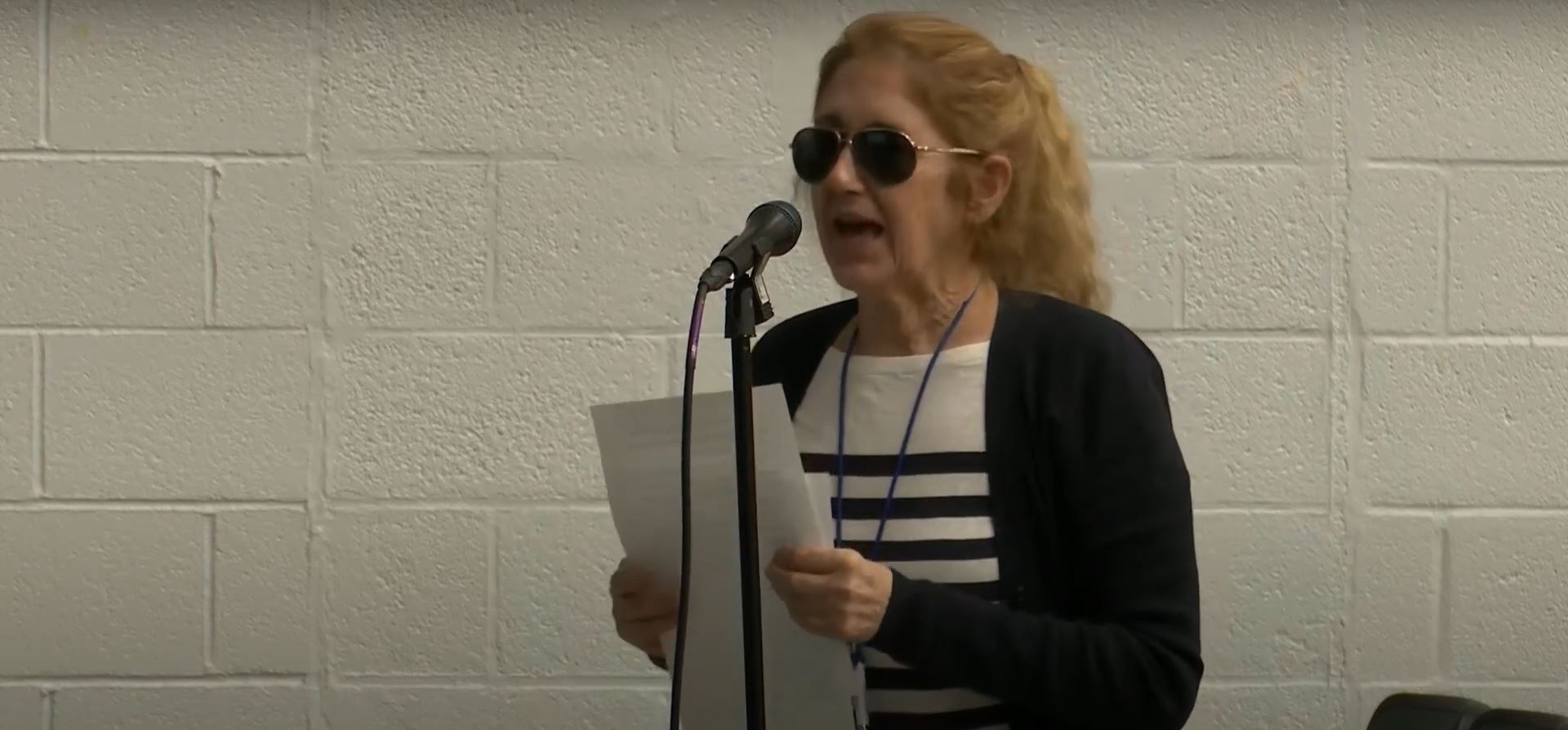 Latest on the Budget
Call and email your Council member to ask them to fully fund the public education budget!
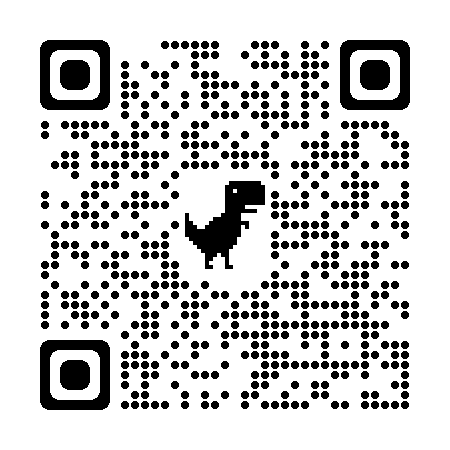 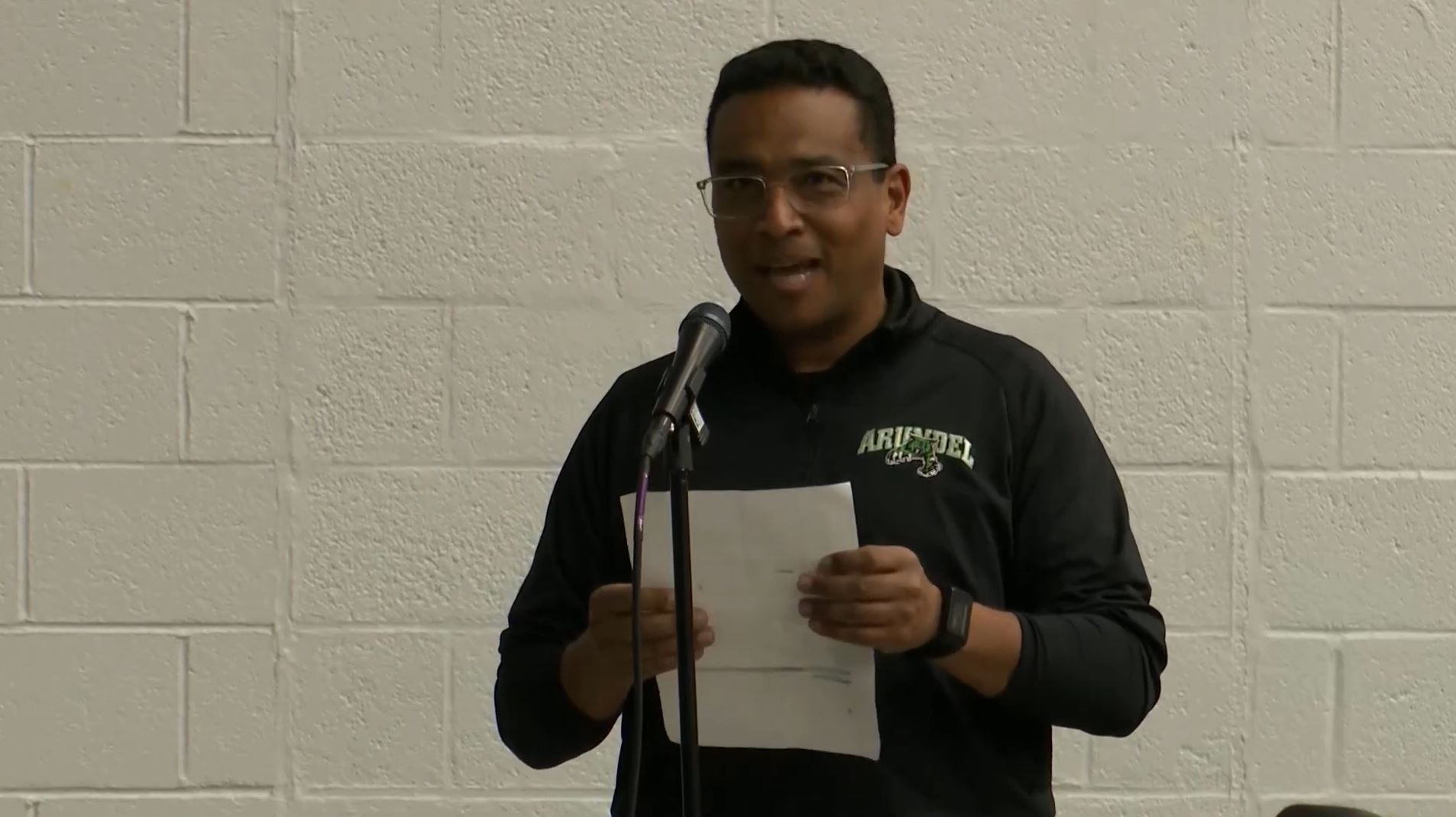 Updates from the State House
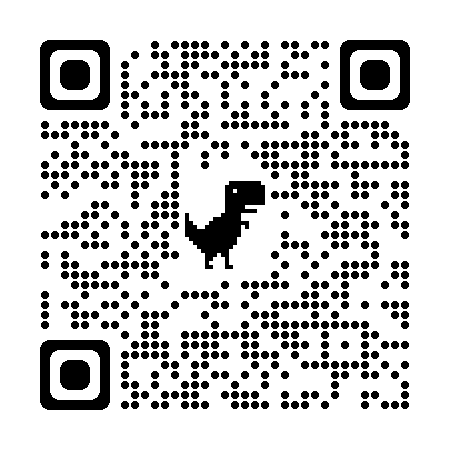 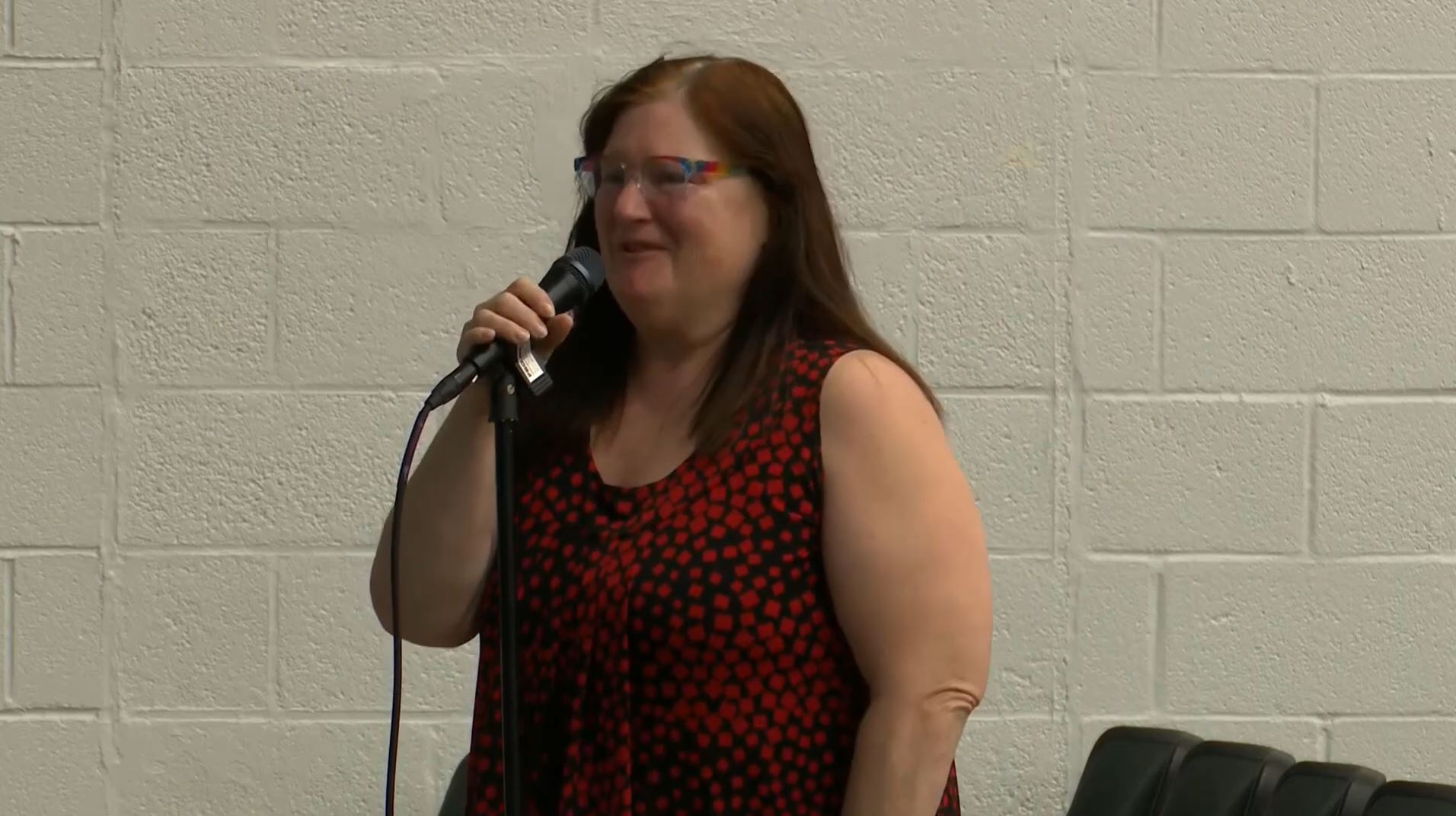 BARGAINING
COMMITTEEUPDATES
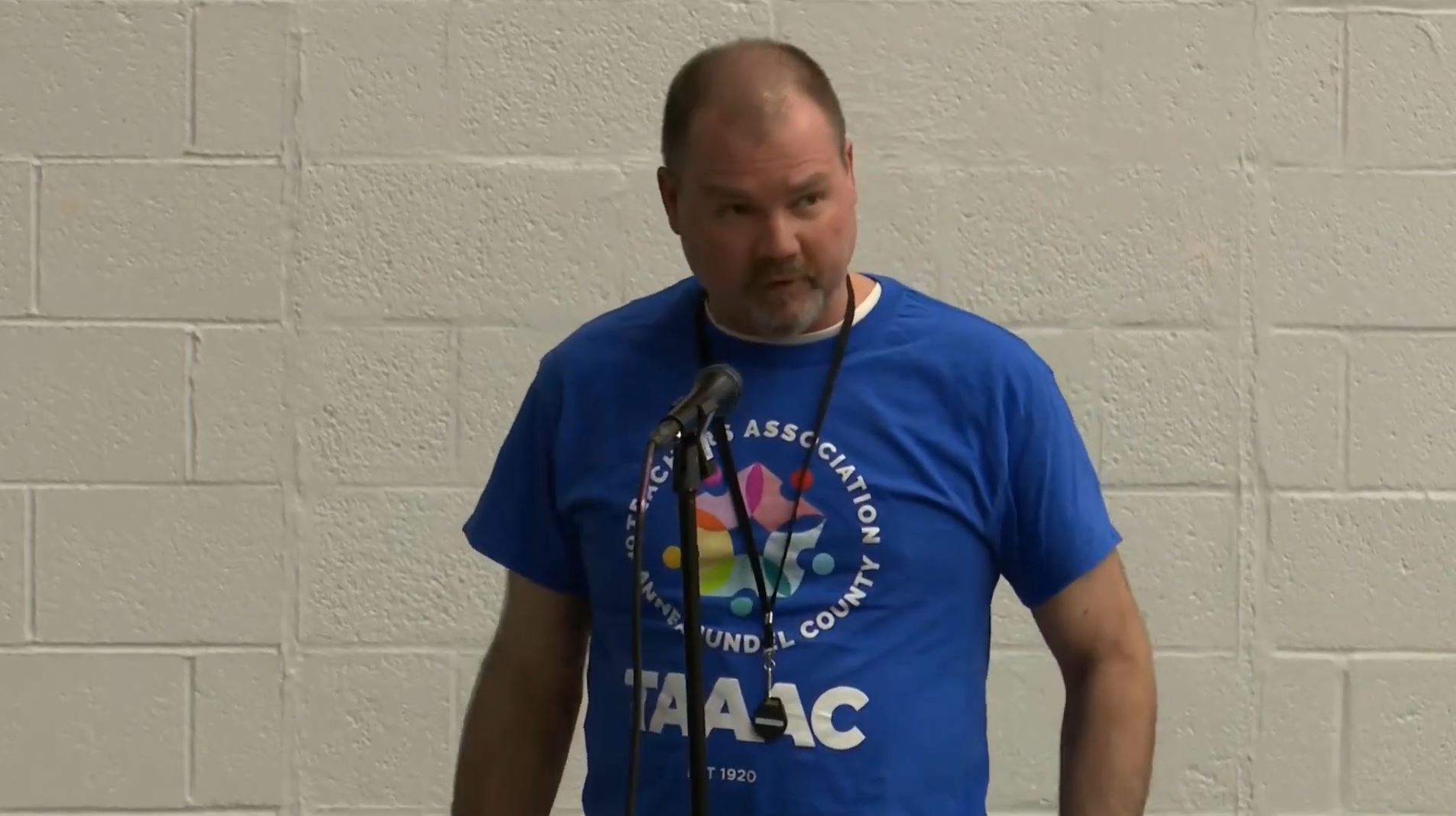 Foundation for Educational Excellence Scholarships
COMMITTEEUPDATES
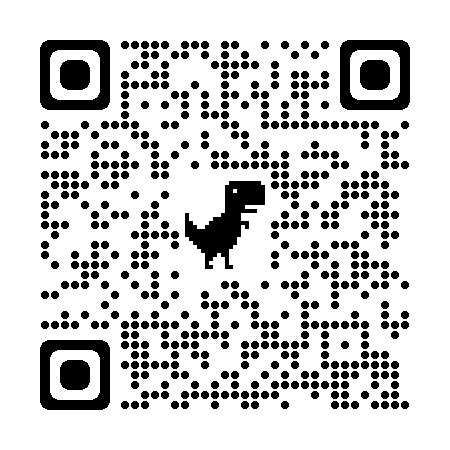 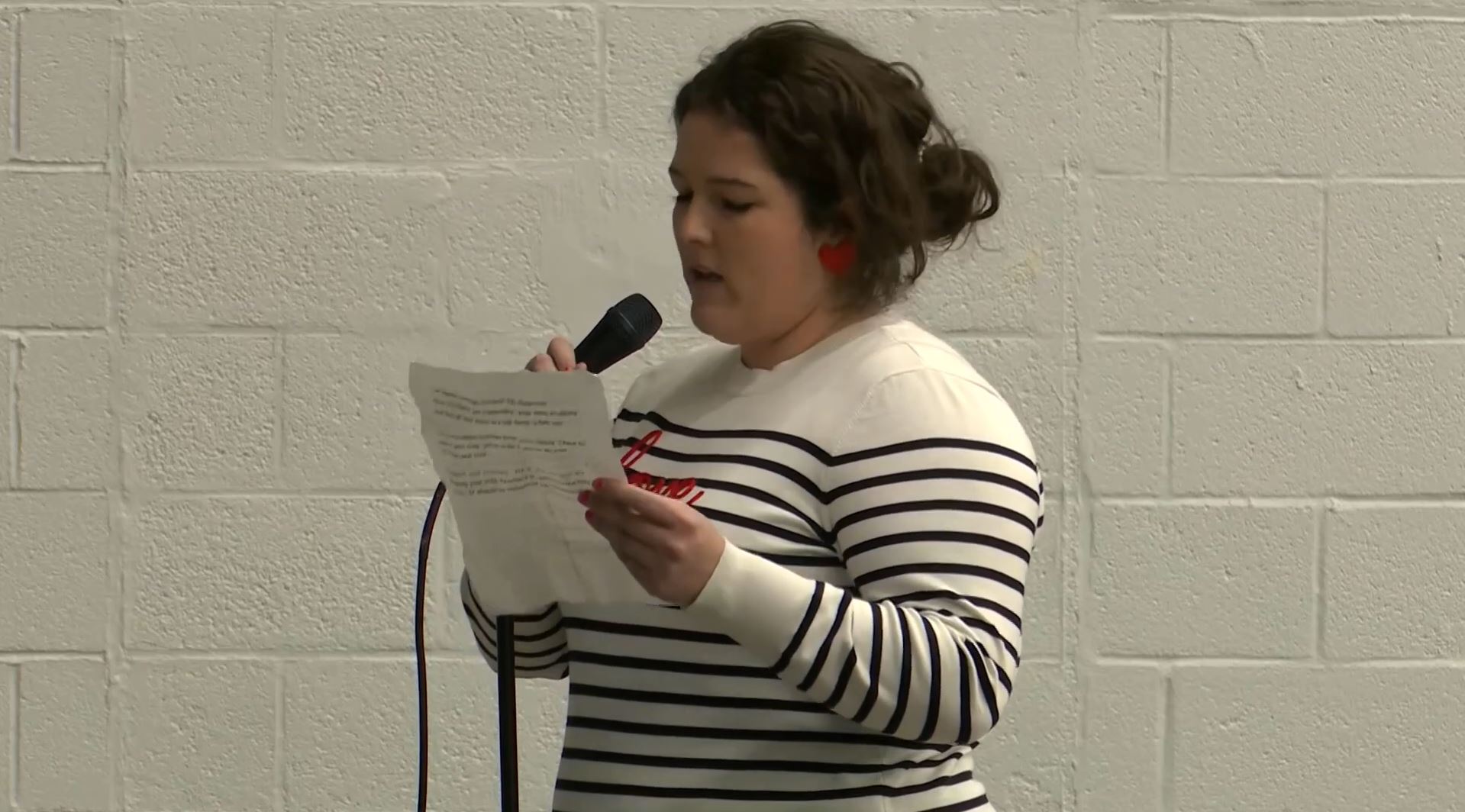 TAAAC BUDGET
COMMITTEEUPDATES
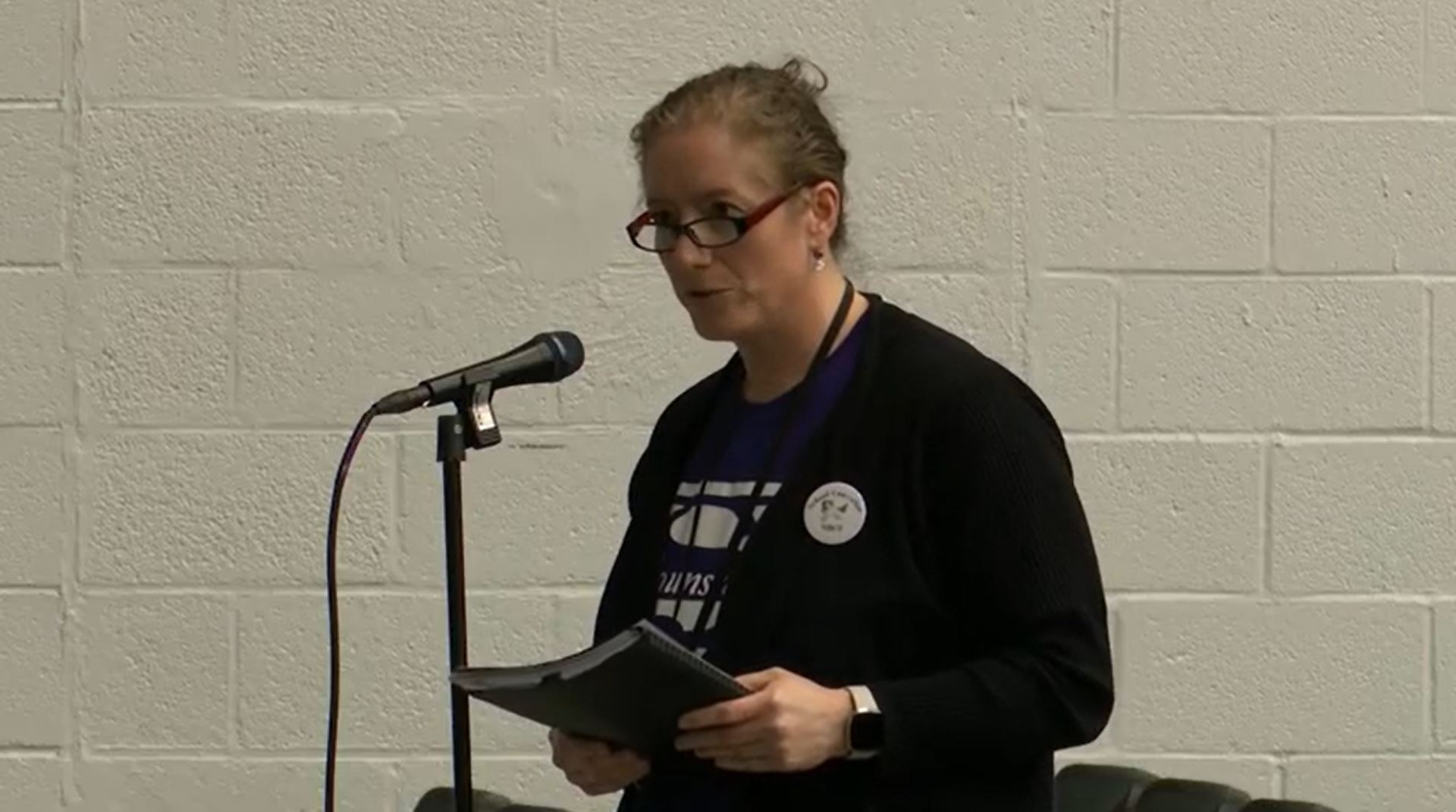 UNION ELECTIONS
COMMITTEEUPDATES
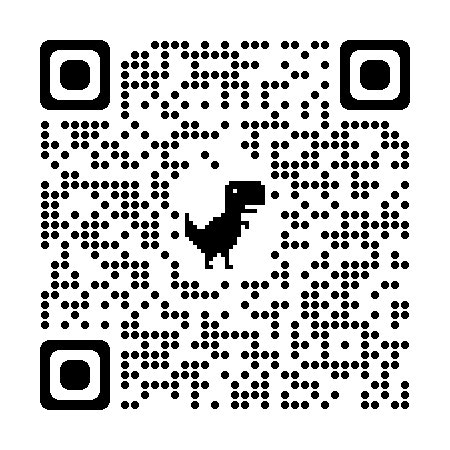 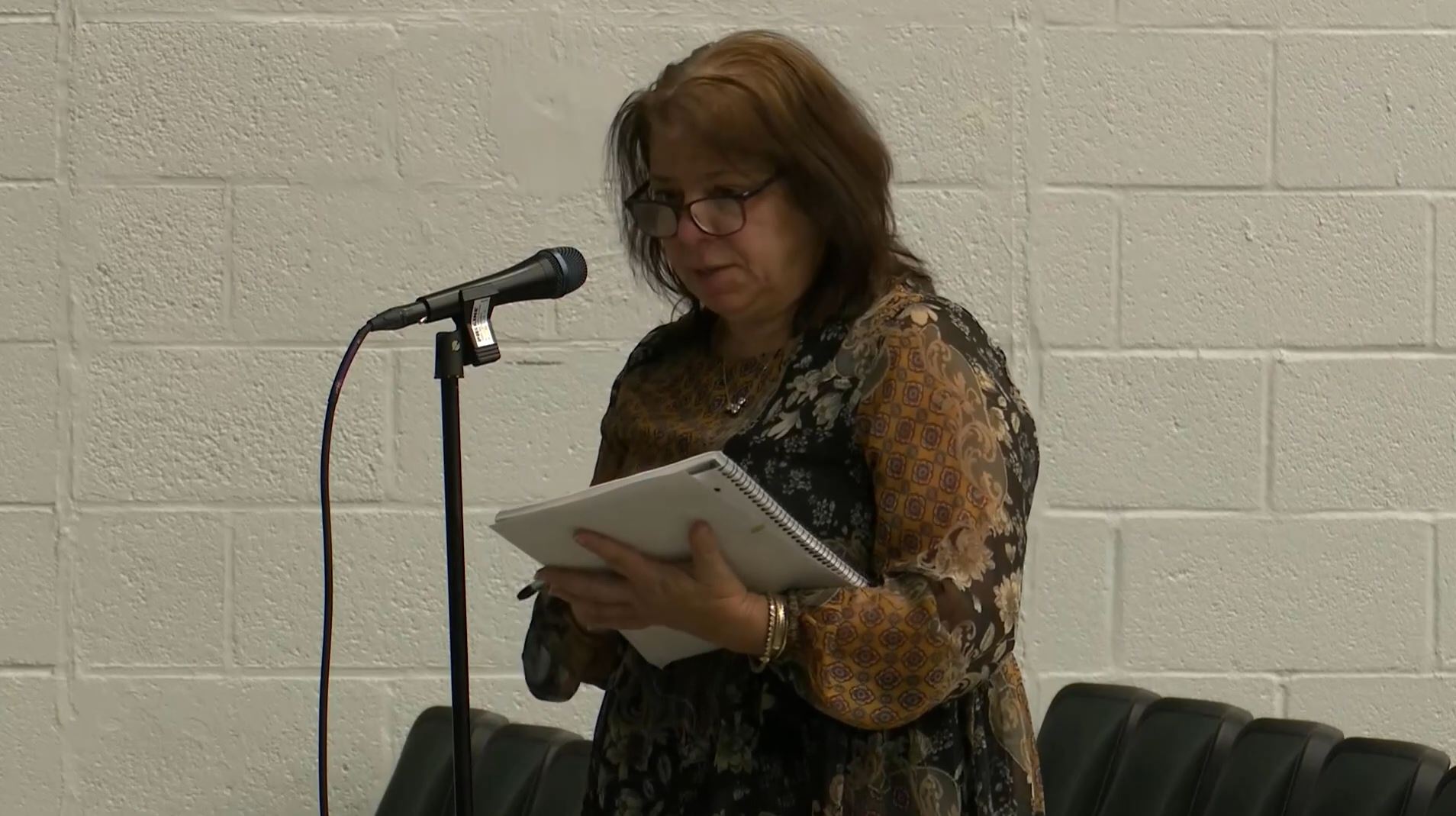 KNOW YOUR RIGHTS
QUESTIONS?